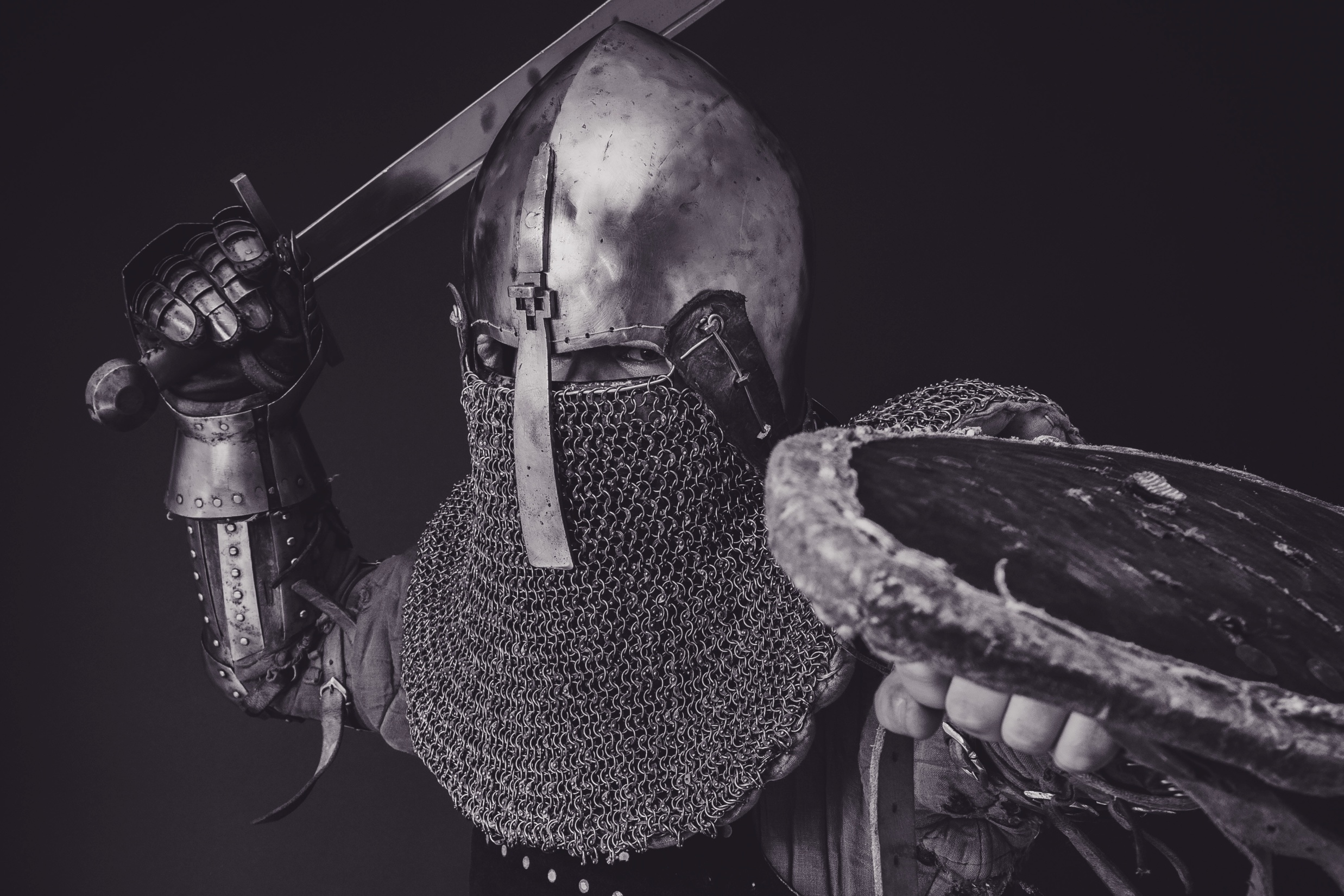 Conquering with
Purity
COVETOUSNESS
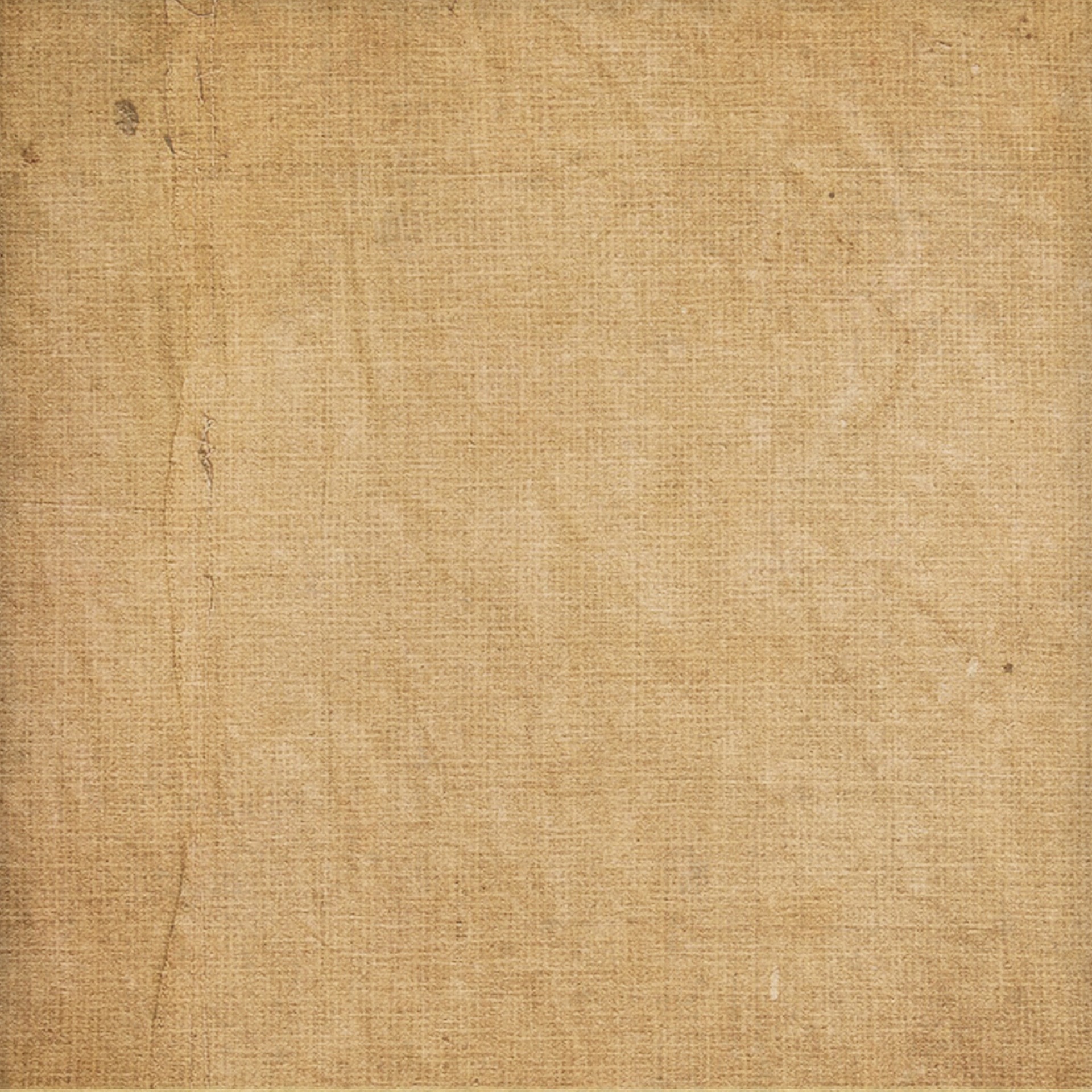 No other gods
No images
No name in vain
Keep Sabbath
Honor parents
Not murder
Not commit adultery
Not steal
No false testimony
Not covet
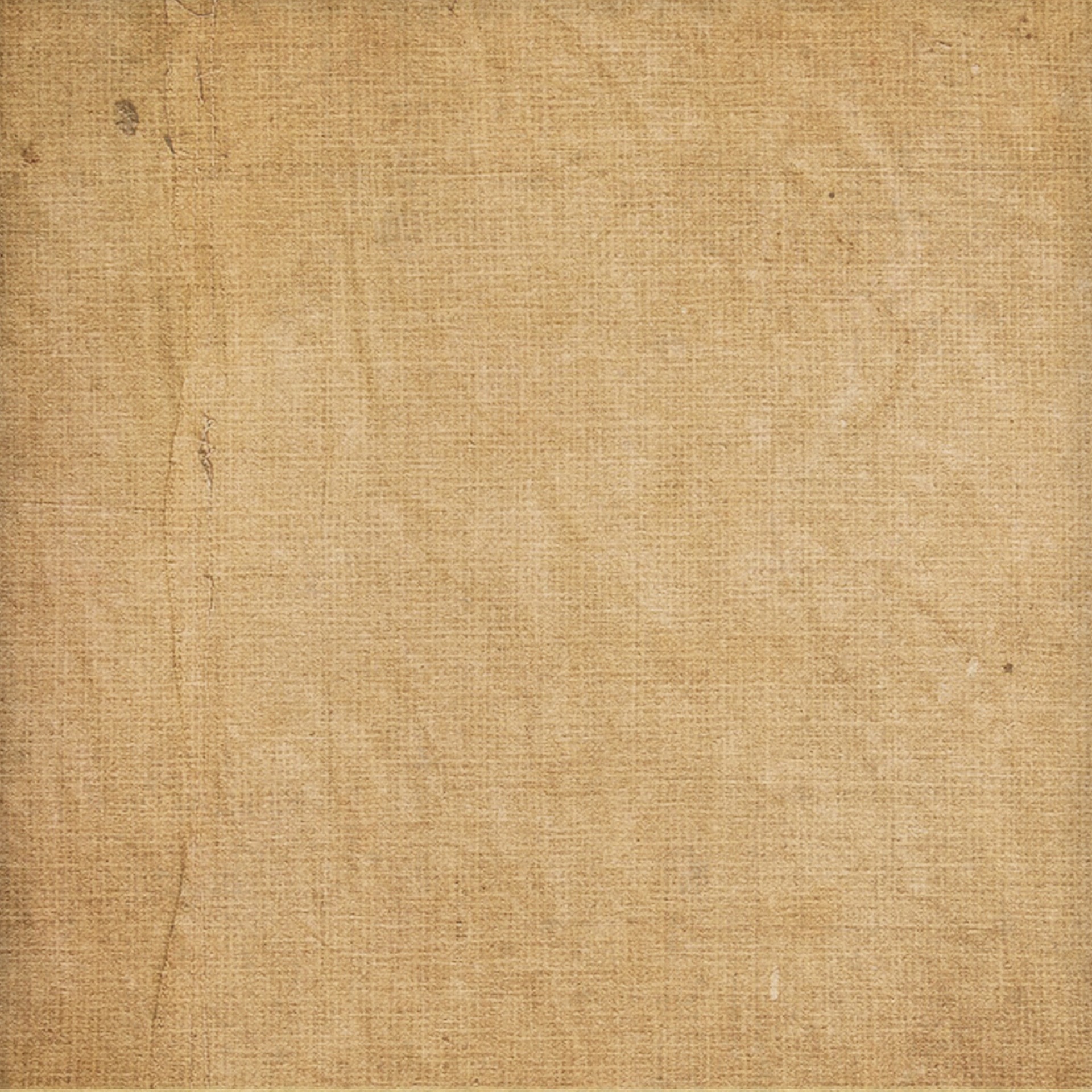 Me
You
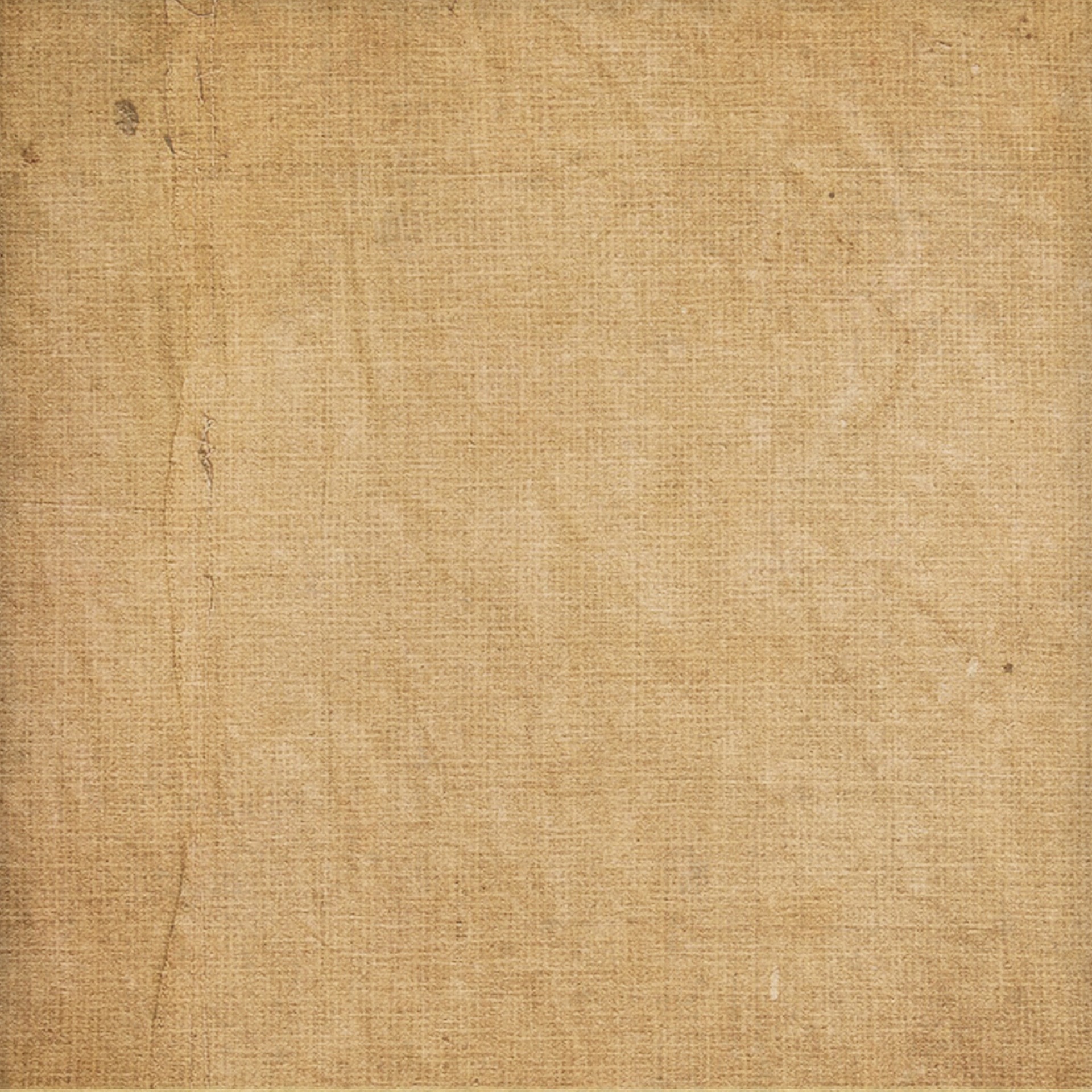 Covetousness
Me
You
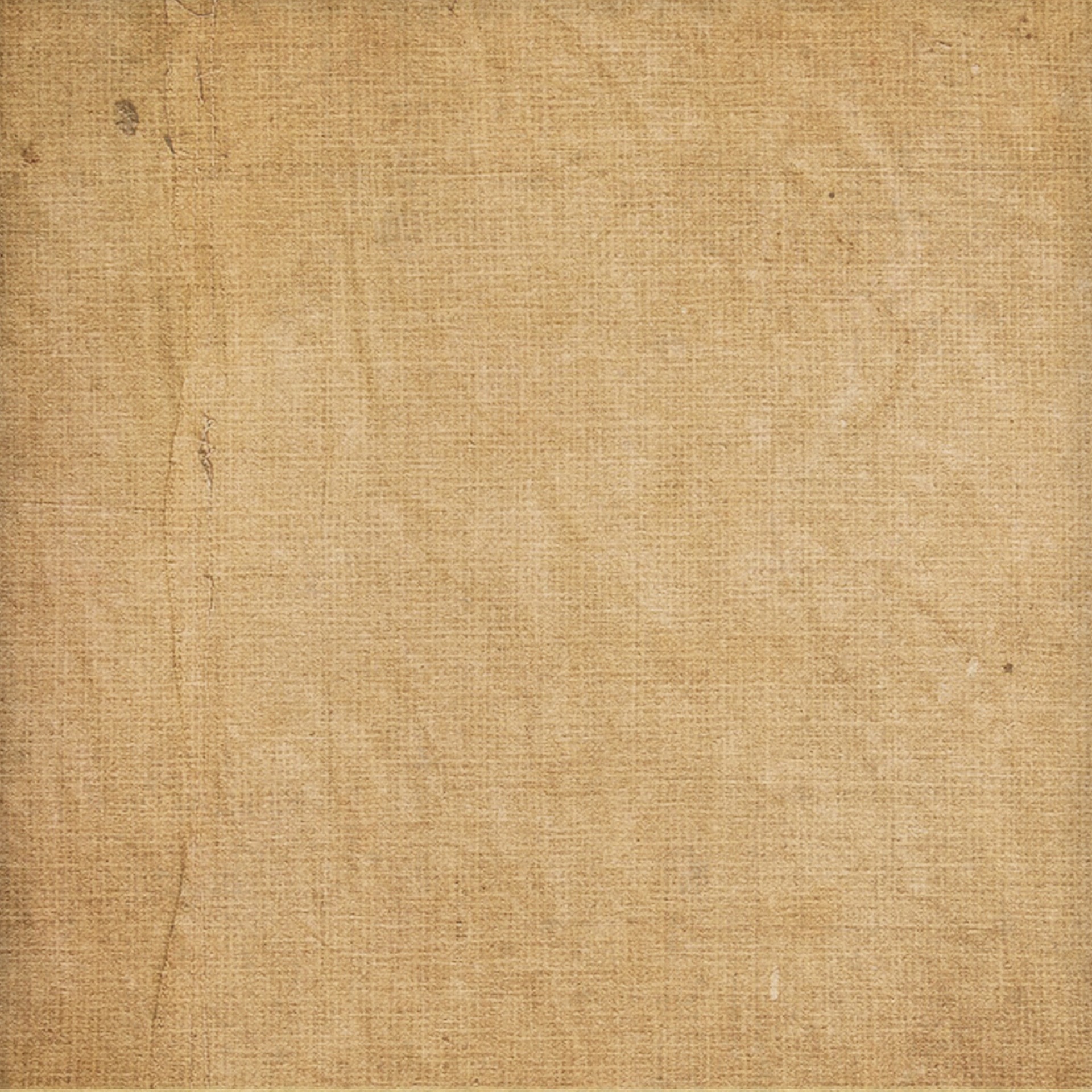 No other gods
No images
No name in vain
Keep Sabbath
Honor parents
Not murder
Not commit adultery
Not steal
No false testimony
Not covet
Internal
A form of Idolatry
Leads to the others
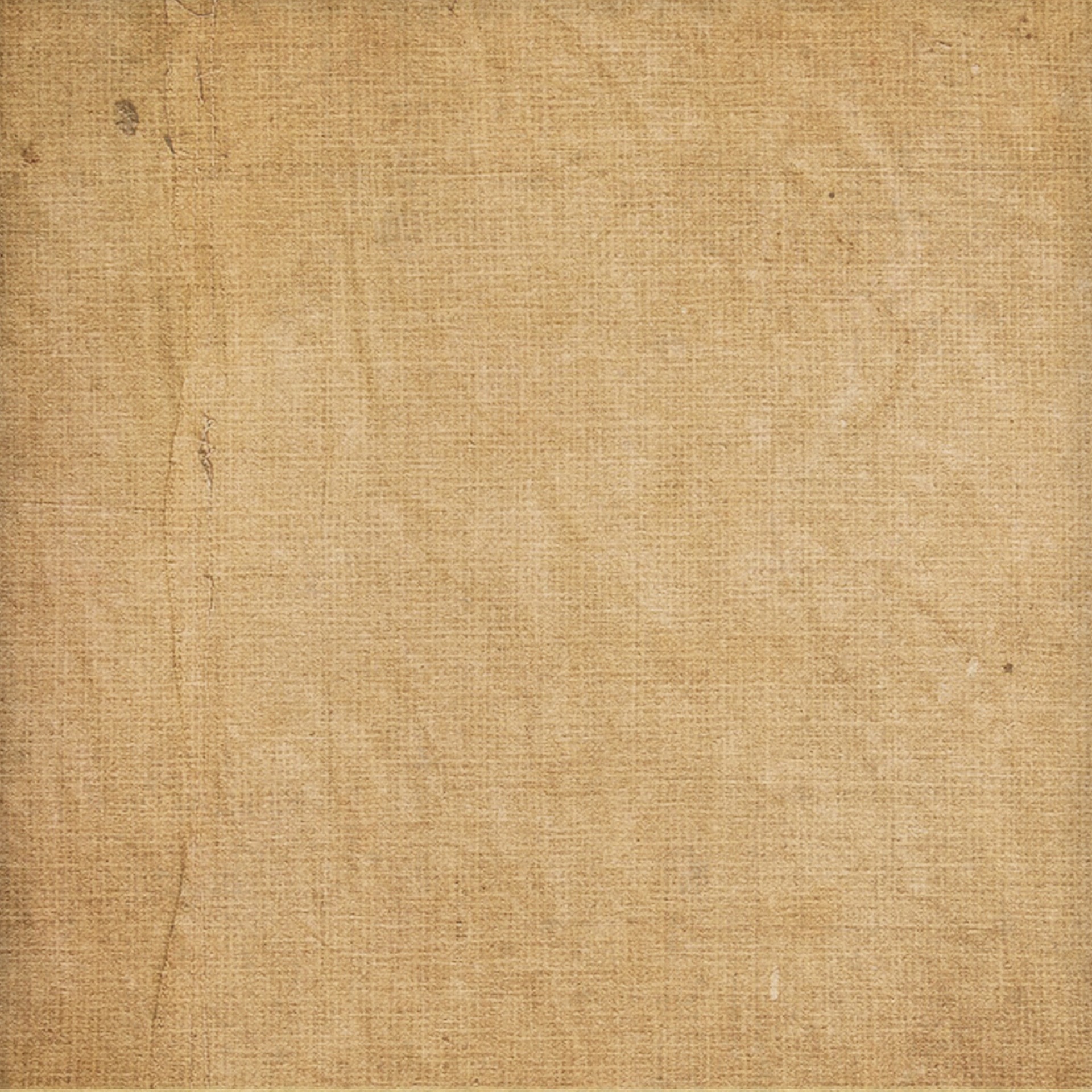 When is it coveting?
Me
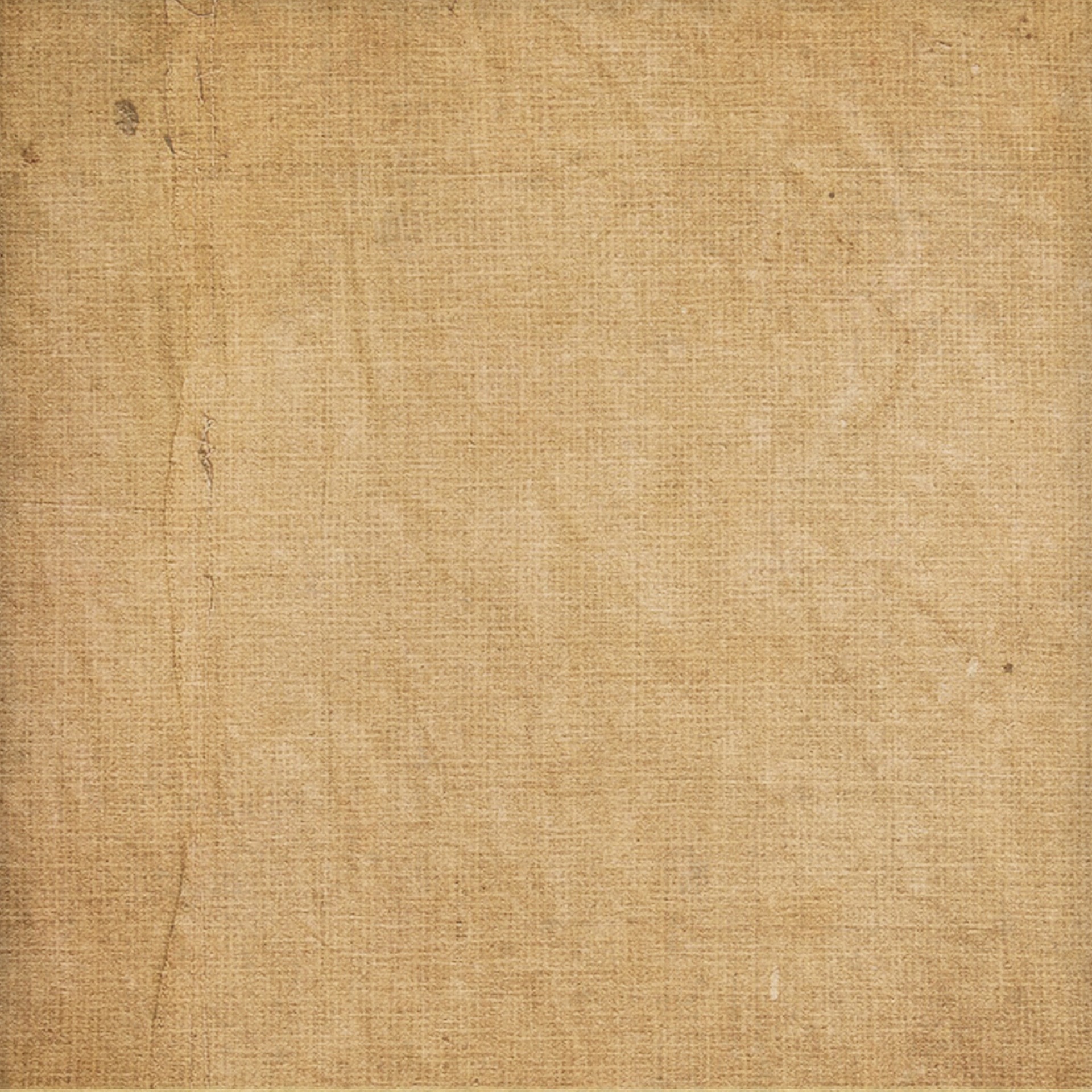 Let’s Look ata Real World Example
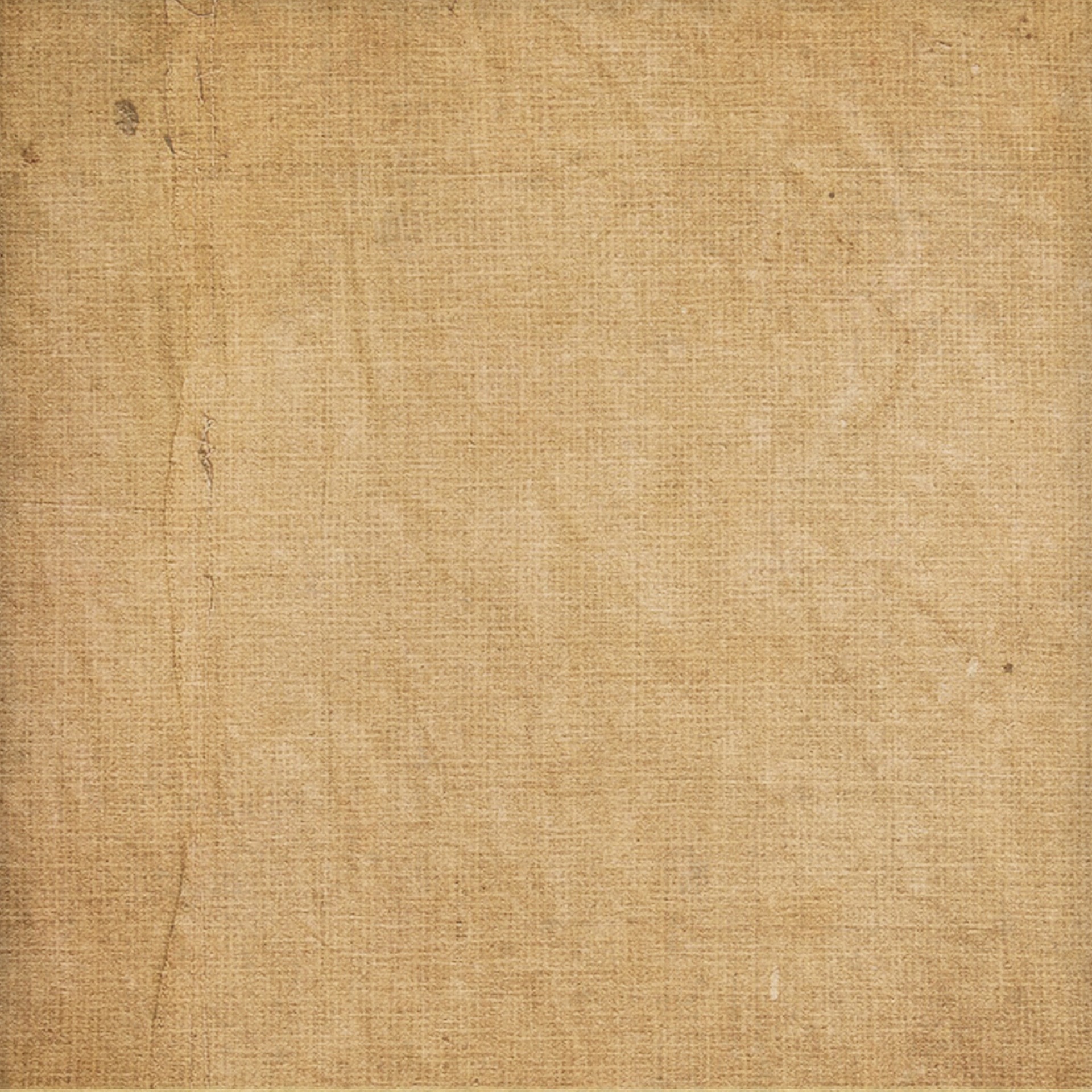 Not fair.
Jesus says:
“I’m not the judge.”
Man
Brother
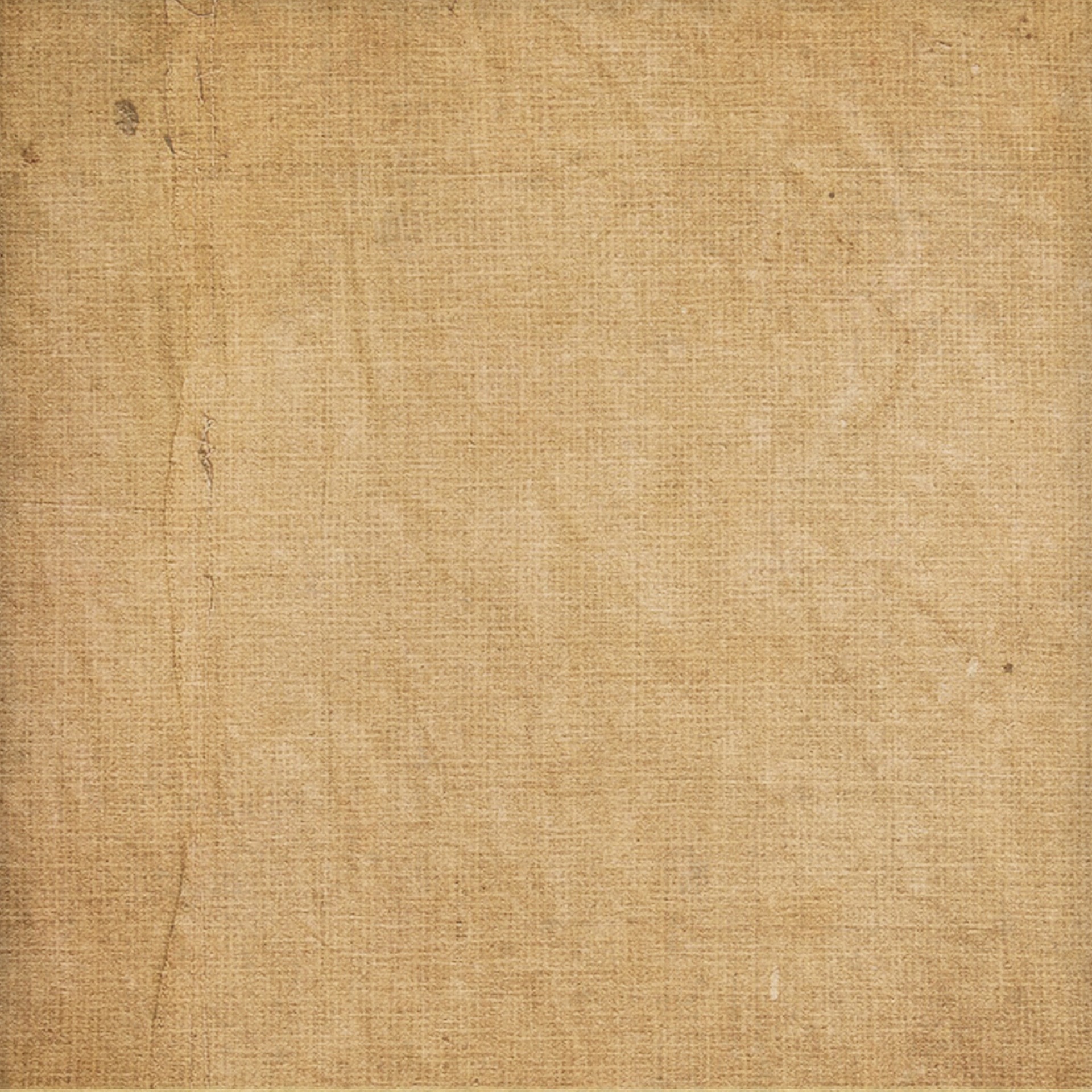 “Be careful not to covet.”
Not fair.
Man
Brother
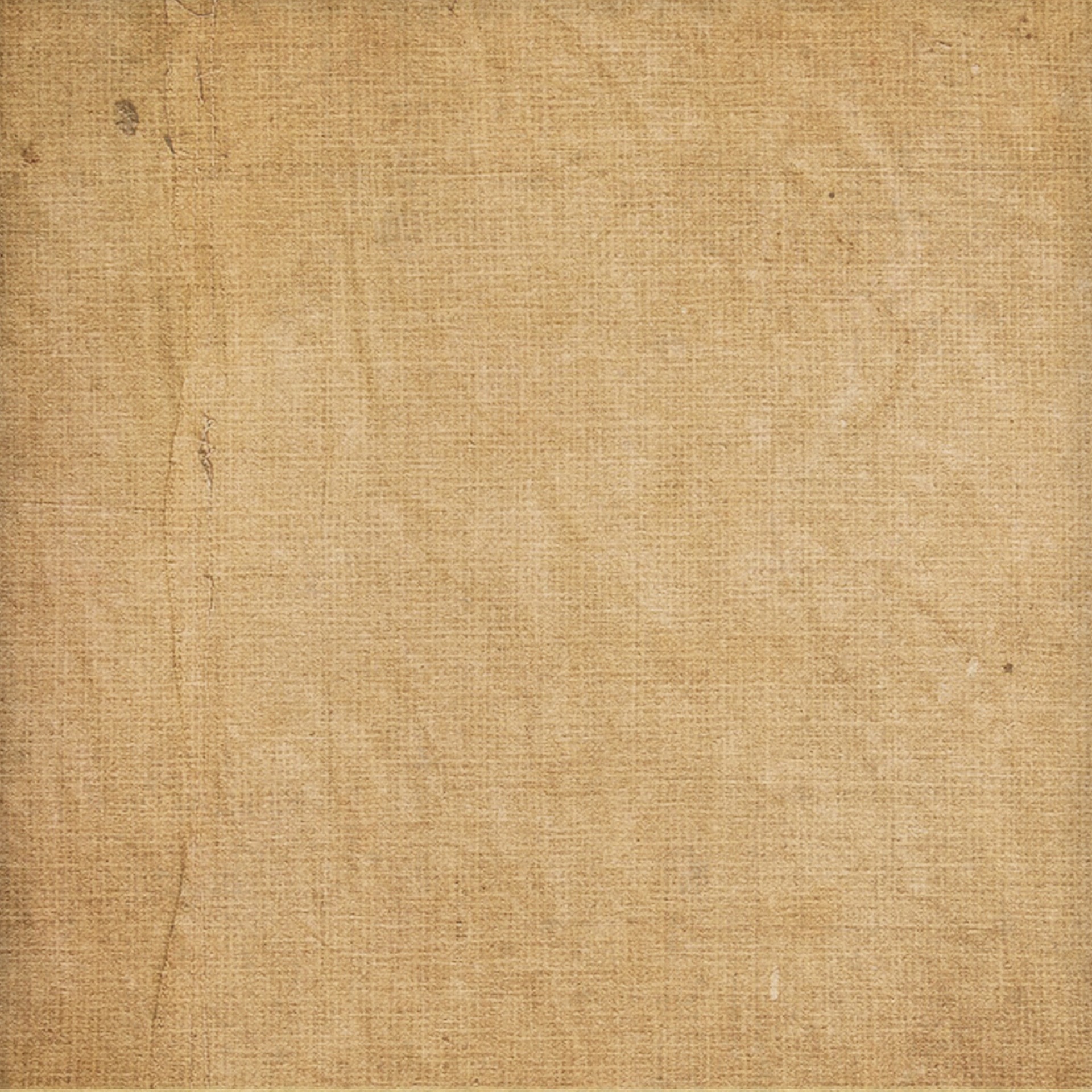 “Because...”
It’s not about this.
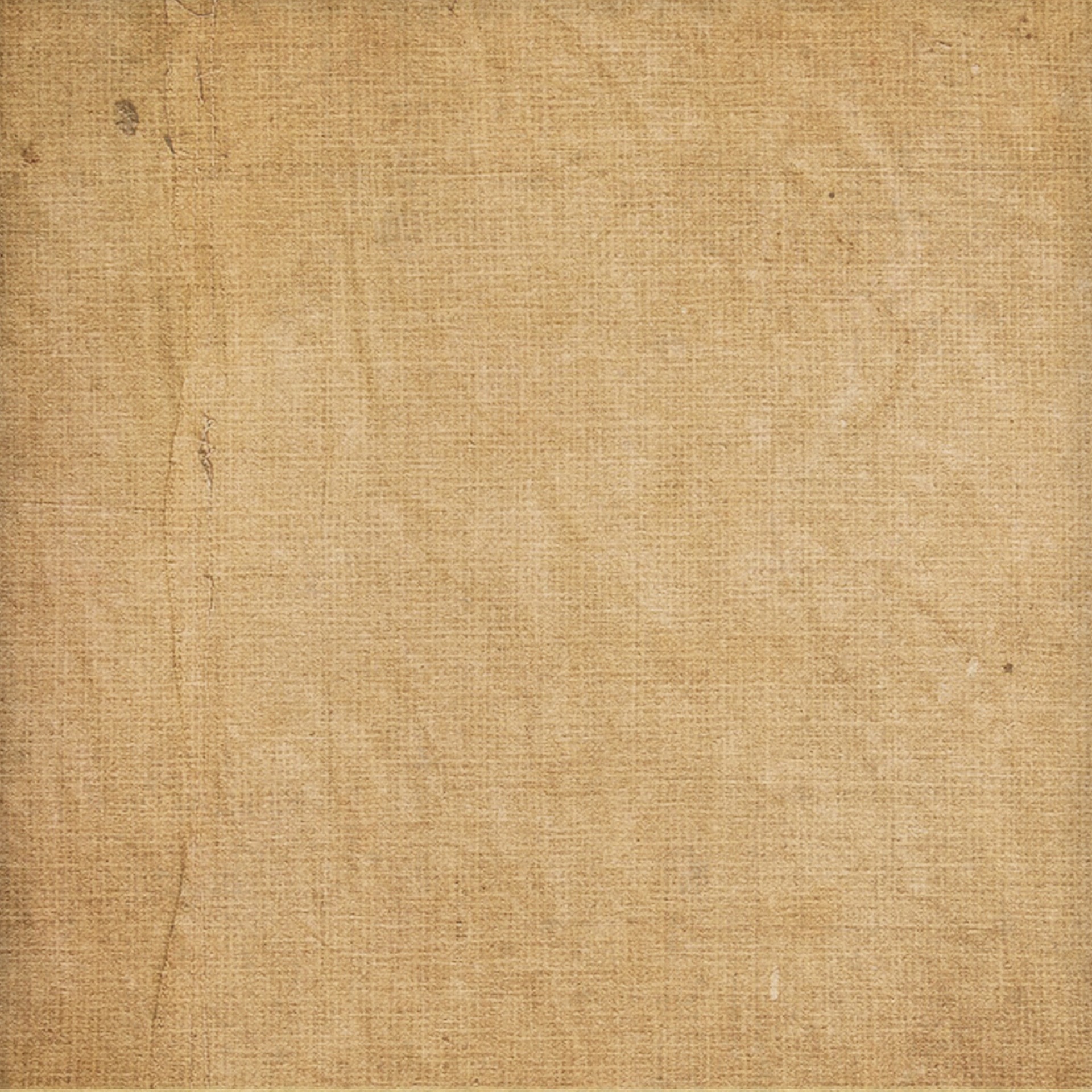 “Here’s what I mean…”
Not fair.
He won!!!
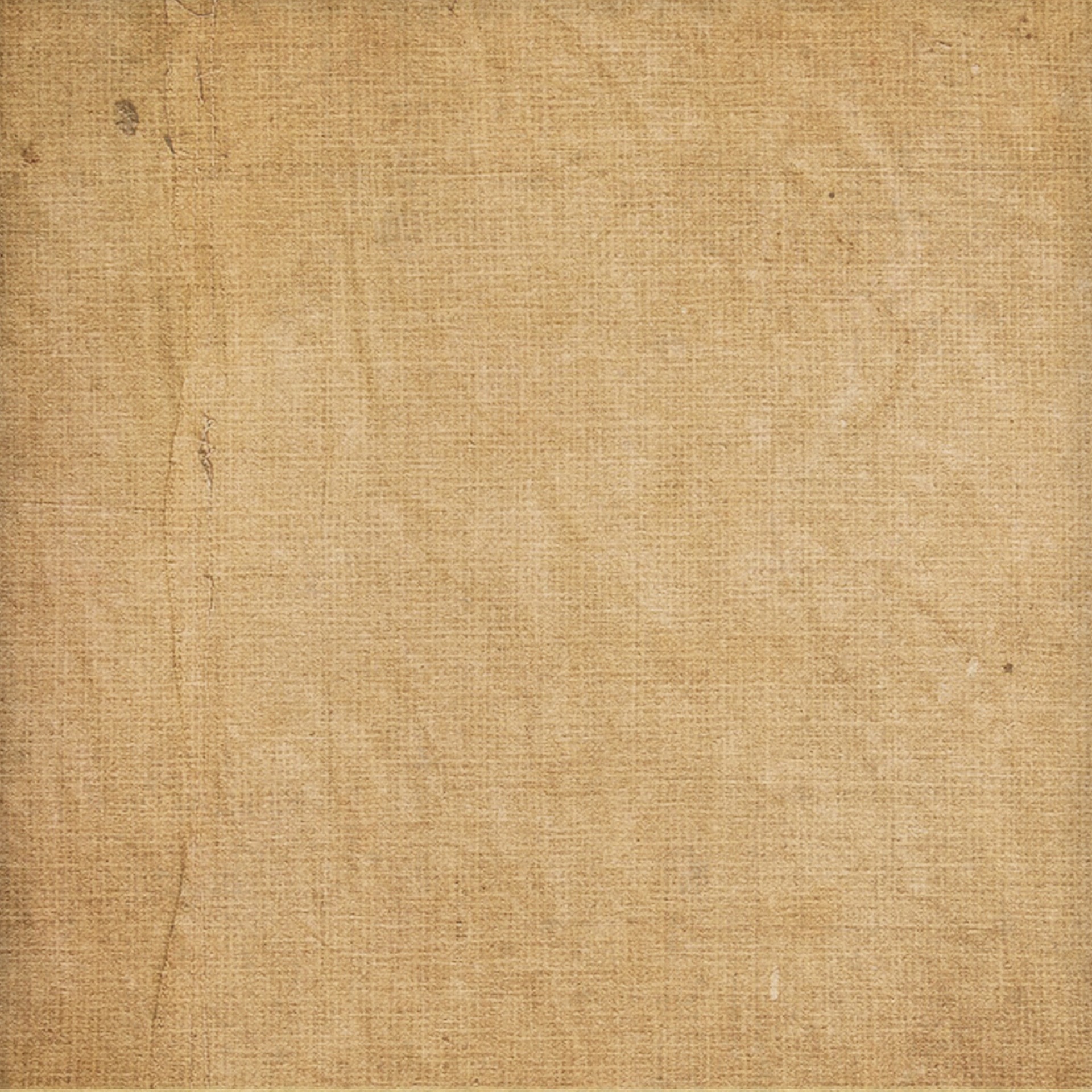 Then God said,
“You won the wrong contest.”
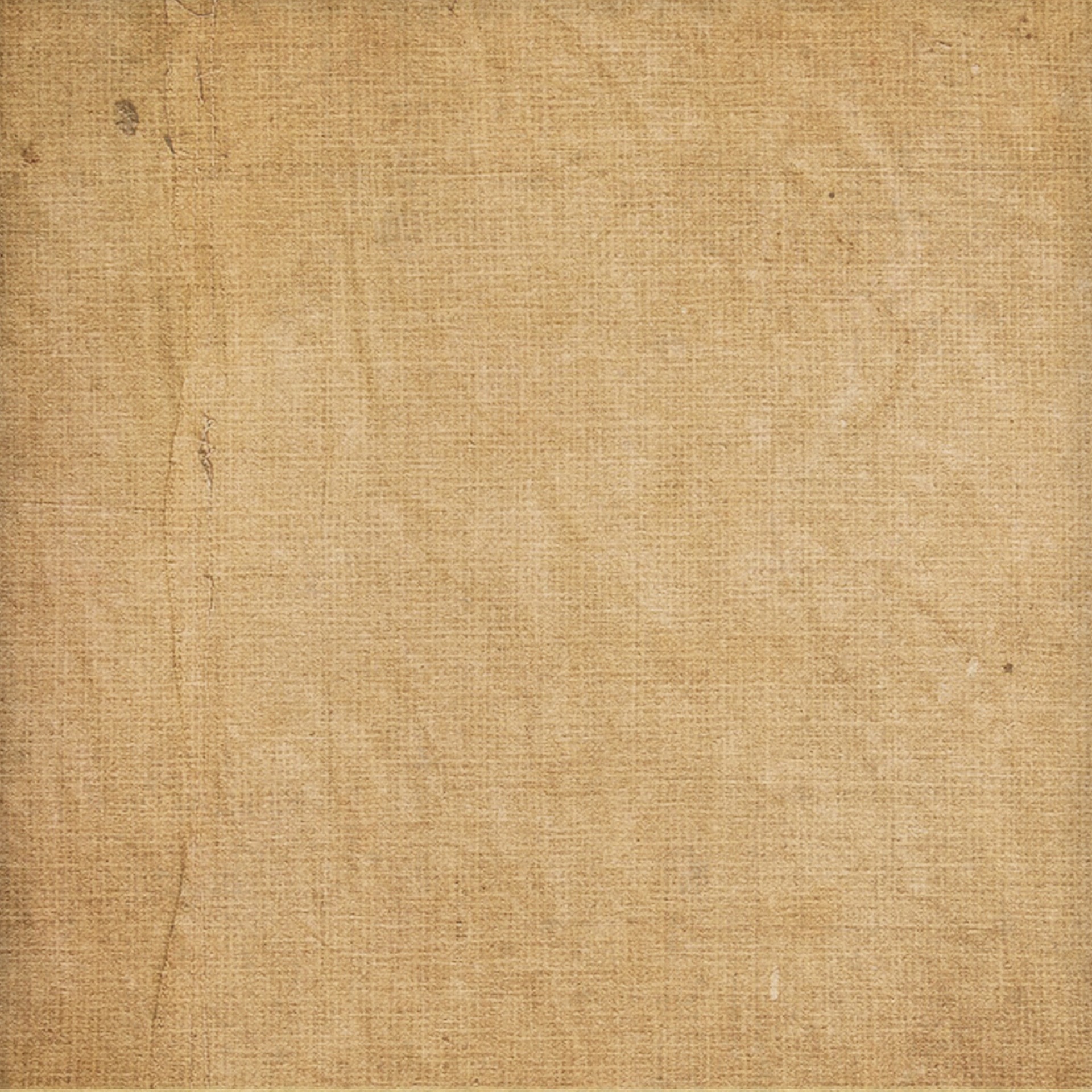 God doesn’t want me to be like this:
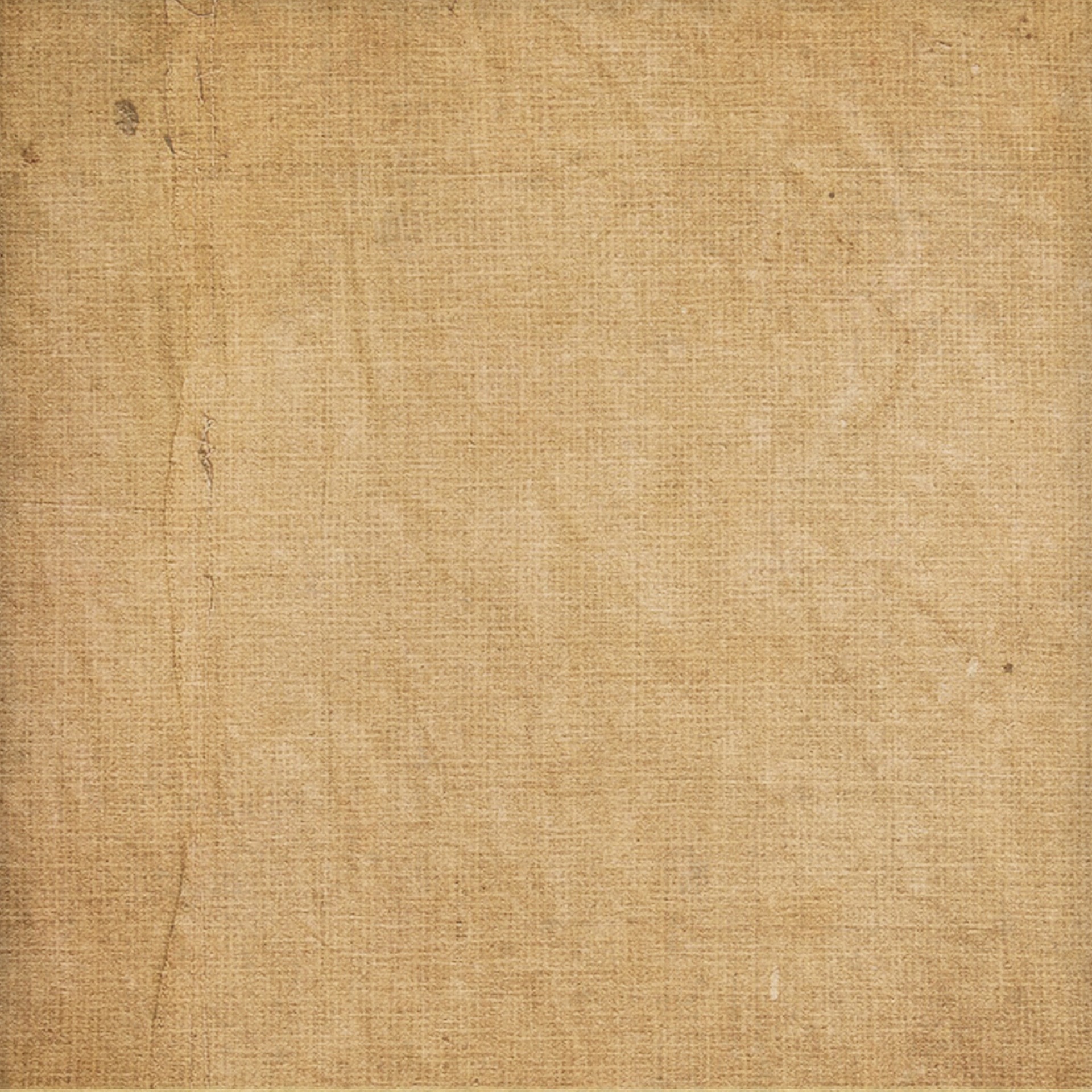 God wants:
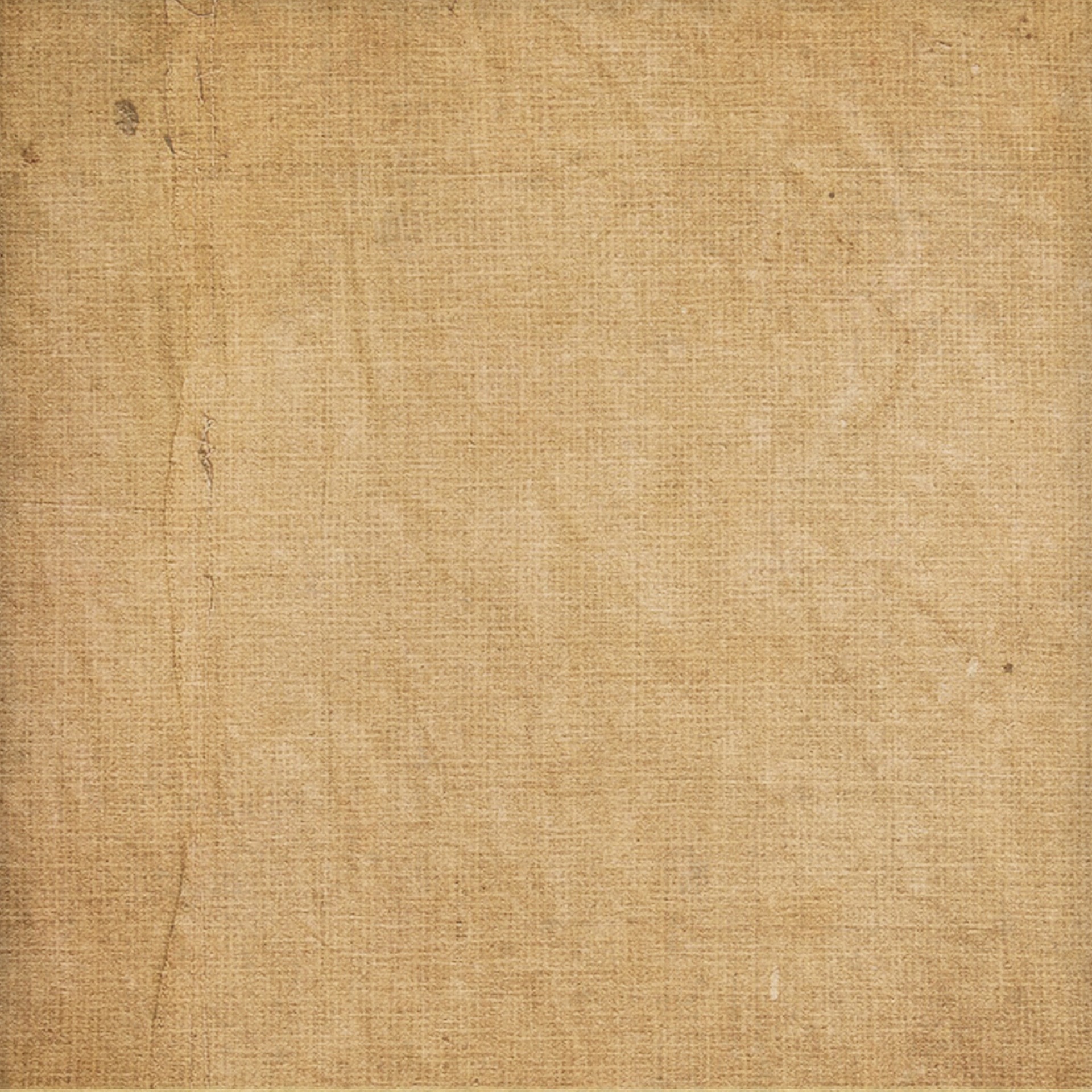 God
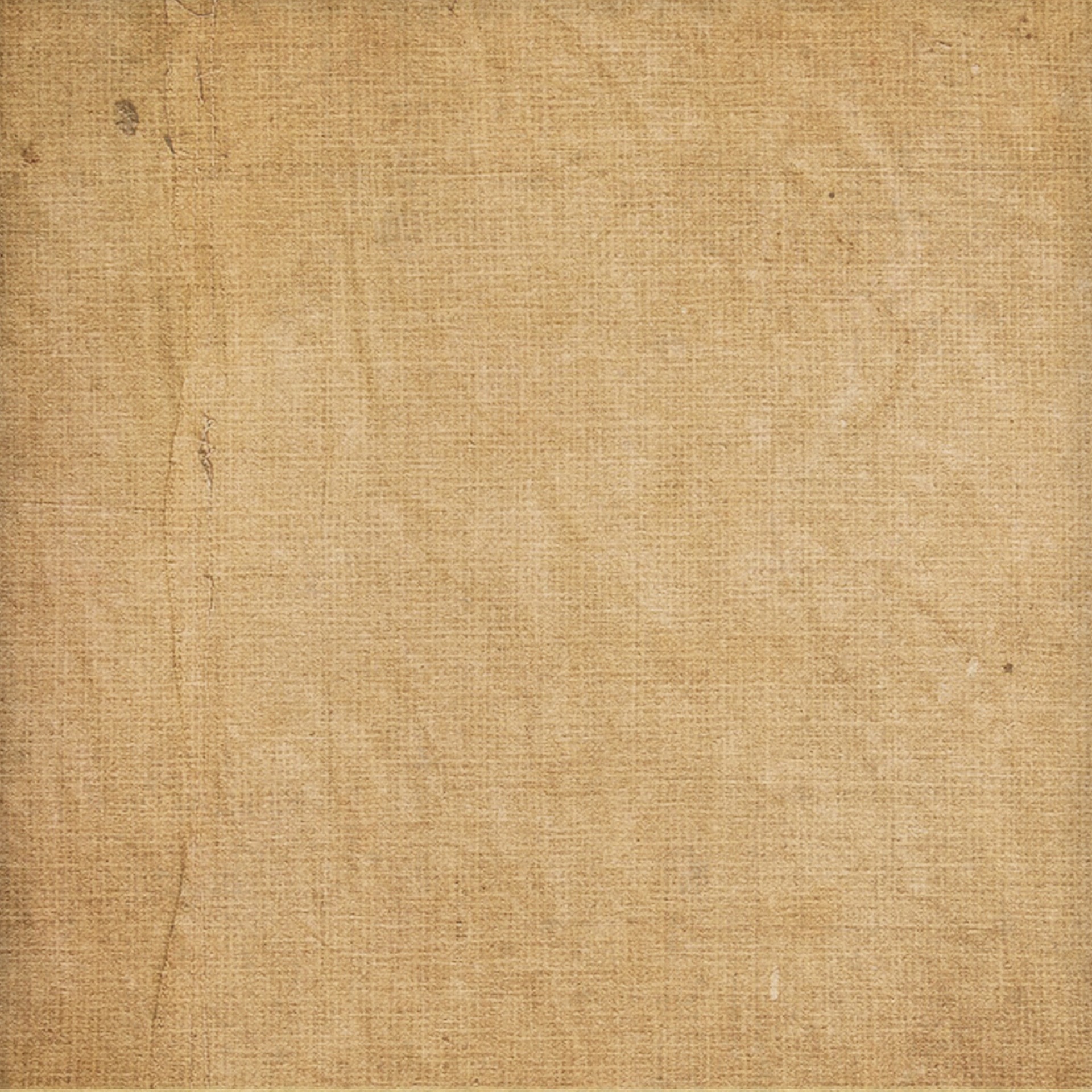 God
Where’s your focus?